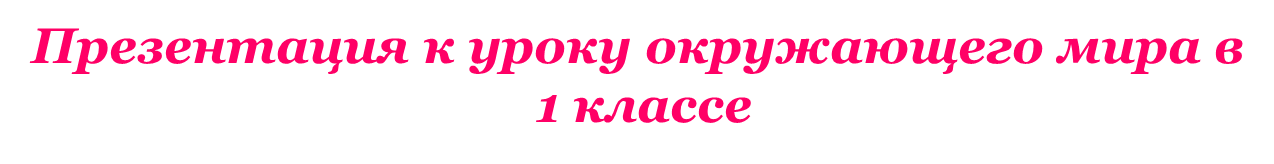 Почему радуга разноцветная
Подготовила Вичужанина Елена Борисовна учитель начальных классов школы №3 поселка Михайловка
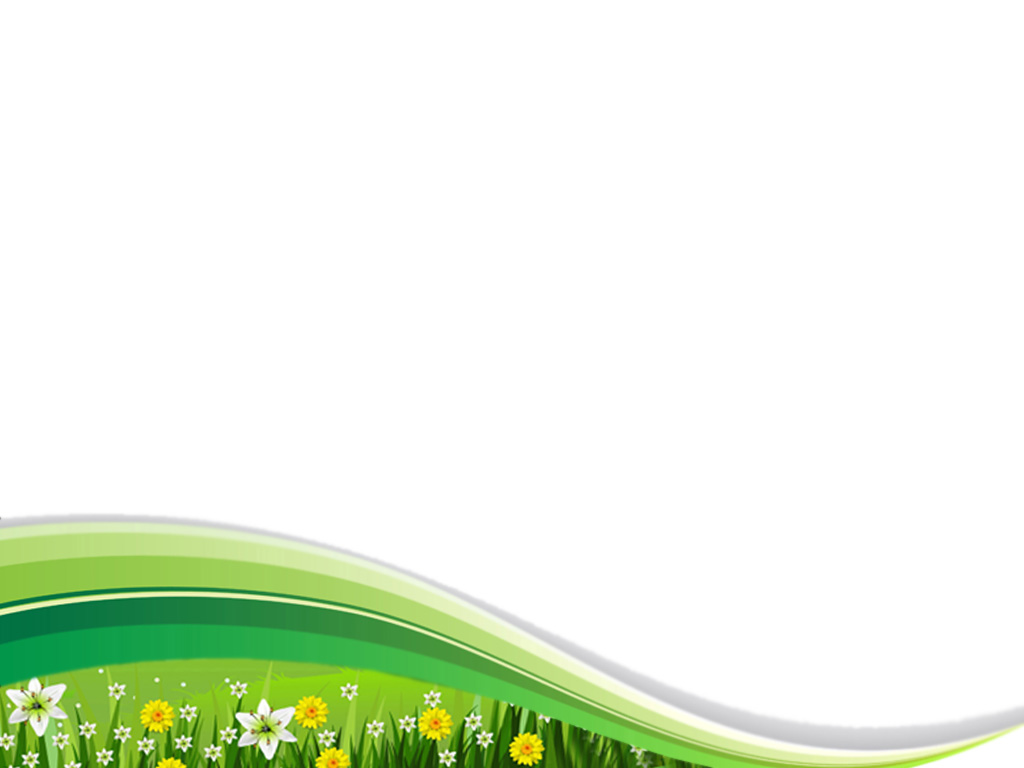 Как же нам начать урок?
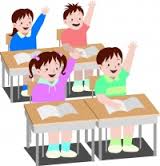 Постарайтесь все понять,
Учитесь тайны открывать,
Ответы полные давать, 
Чаще руки поднимать
Времена года
Снег на полях,
Лед на водах, 
Вьюга гуляет.
Когда это бывает?
Тает  снег ,
Звенят ручьи
Все сильней потоки
И летят уже грачи 
К нам из стран далеких.
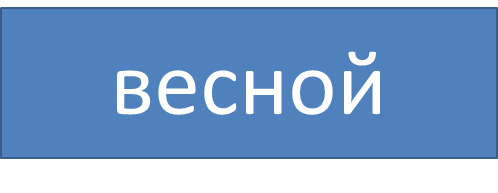 Солнце припекает,
Цветы расцветают,                                            
Бабочки порхают.Когда это бывает?
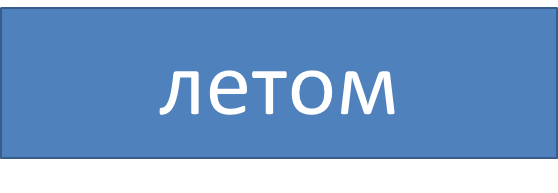 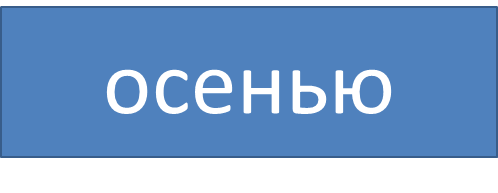 Вот стали дни короче,
И длиннее стали ночи,
Птицы тянутся на юг,
Пожелтели лес и луг
Времена года
Солнце припекает,
Цветы расцветают,                                            
Бабочки порхают.Когда это бывает?
Снег на полях,
Лед на водах, 
Вьюга гуляет.
Когда это бывает?
Тает  снег ,
Звенят ручьи
Все сильней потоки
И летят уже грачи 
К нам из стран далеких.
Вот стали дни короче,
И длиннее стали ночи,
Птицы тянутся на юг,
Пожелтели лес и луг
З
В
Л
О
Когда это бывает?
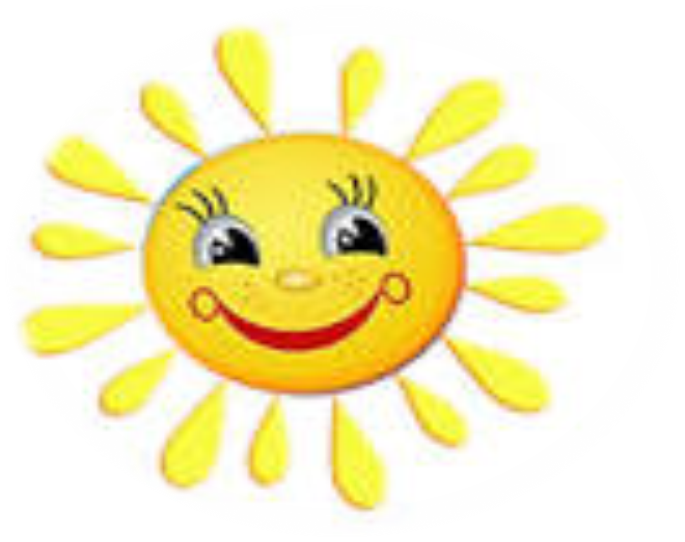 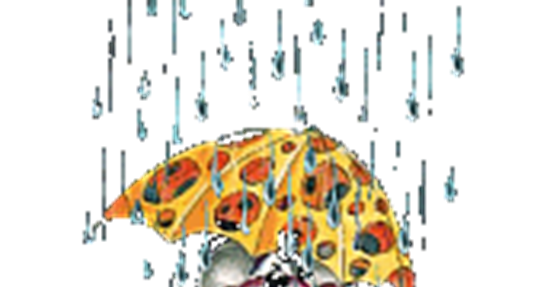 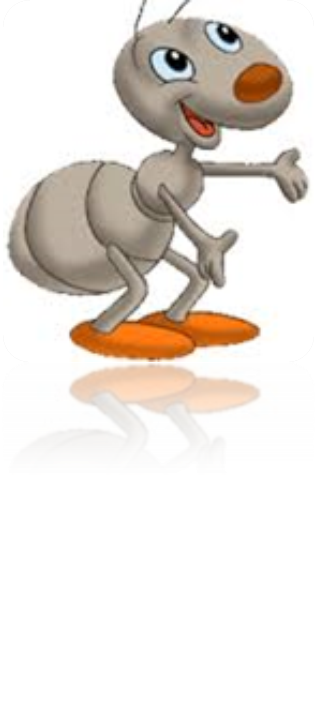 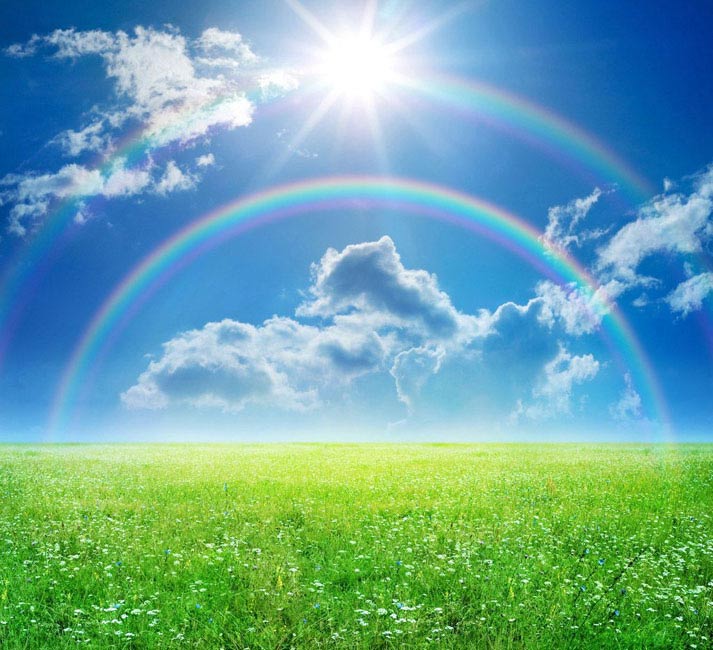 Солнце светит, льется дождик,
Луч сияет золотой.
Через речку брошен мостик,
Семицветный, расписной.
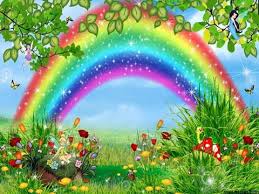 Почему радуга разноцветная
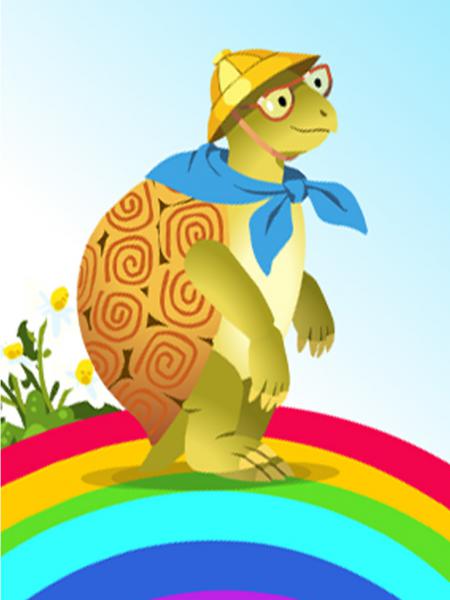 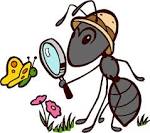 Солнечные лучи, попадая в небе на капельки дождя, распадаются на разноцветные лучики. Так получается радуга.
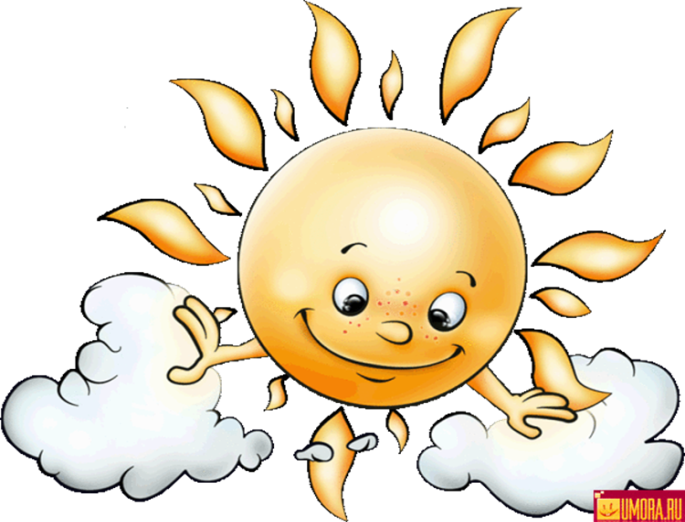 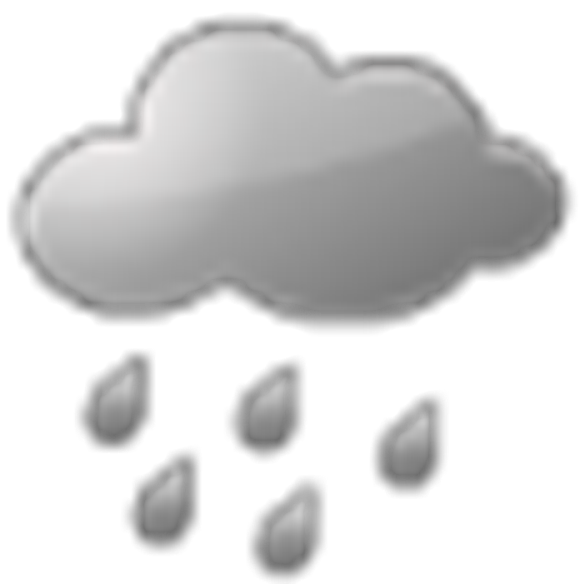 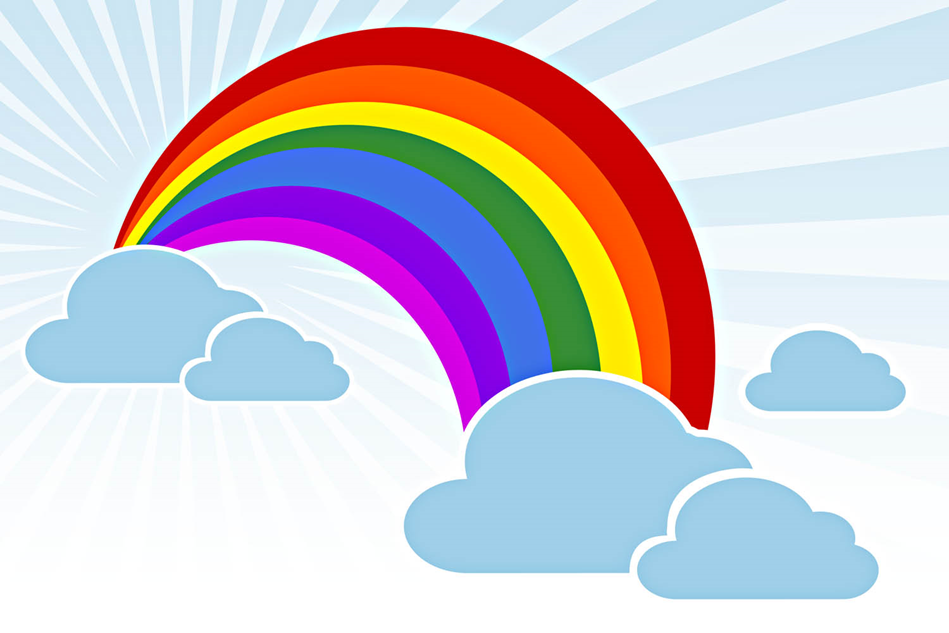 Чтобы запомнить последовательность цветов радуги, придумали такую фразу по первым буквам названий цветов:
Каждый охотник желает знать, 
где 
сидит фазан.
Где мы можем наблюдать радугу в жизни ?
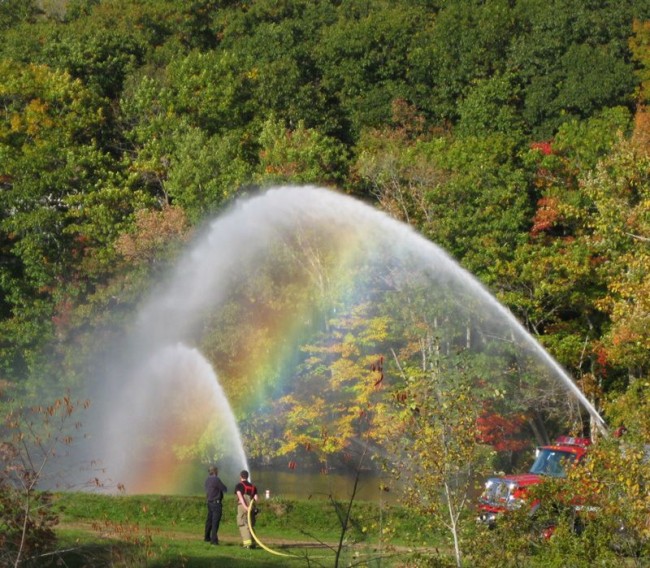 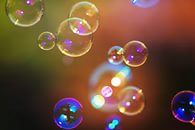 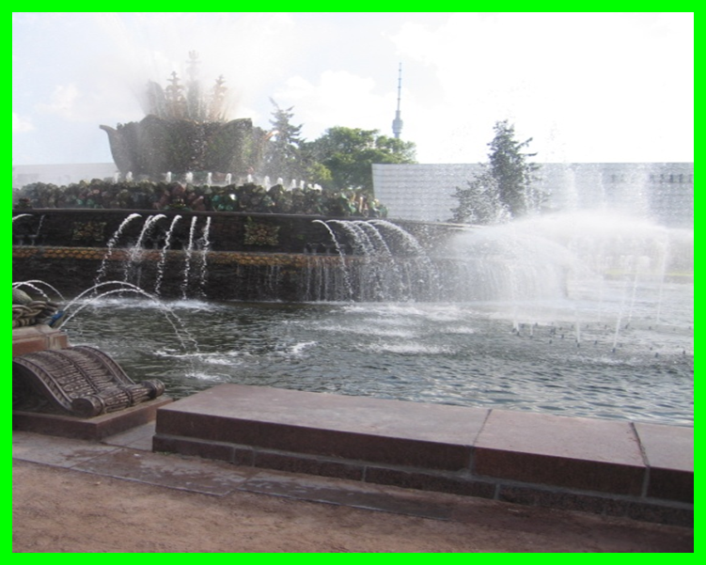 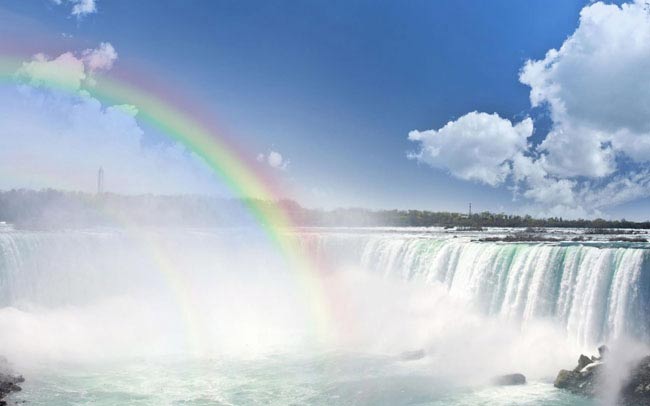 Поработаем в группах
художники
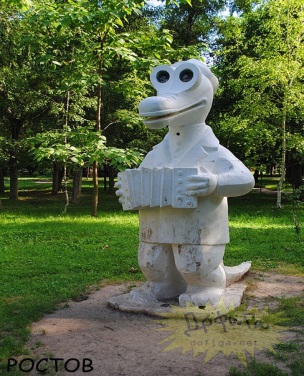 Скульпторы
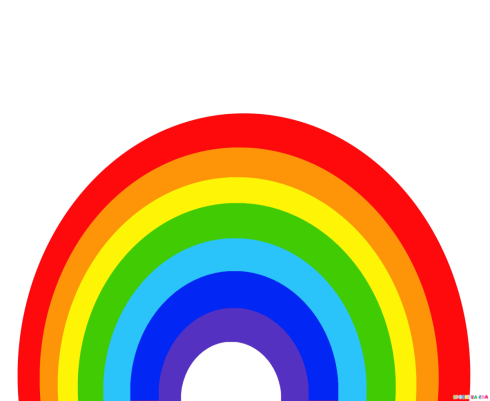 Конструкторы
А знаешь ли ты?
Проверь себя
Верно, то закрась              ,если неверно то 

Верно ли, что в радуге 7 цветов?
Верно ли, что все цвета расположены в определенном порядке?
Верно ли, что в радуге есть черный цвет?
Верно ли , что радуга возникает, когда в одно время появляются солнце и дождь?
Какое у тебя настроение?
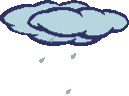 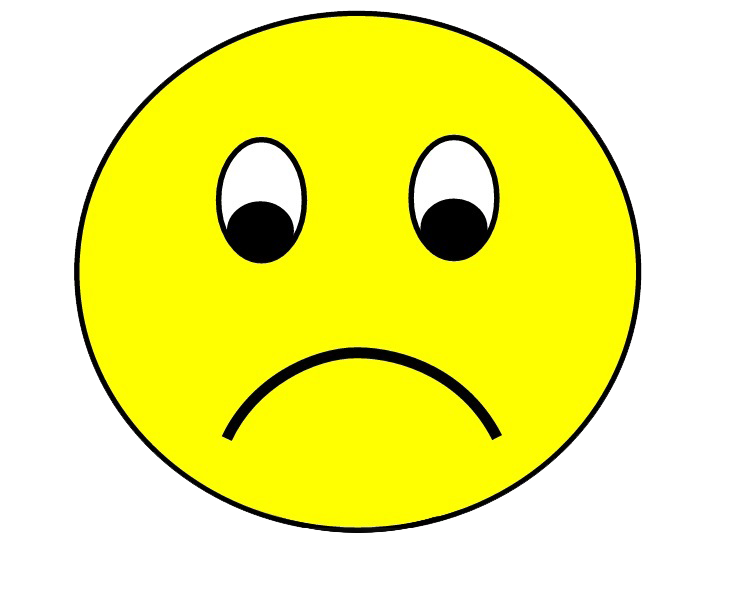 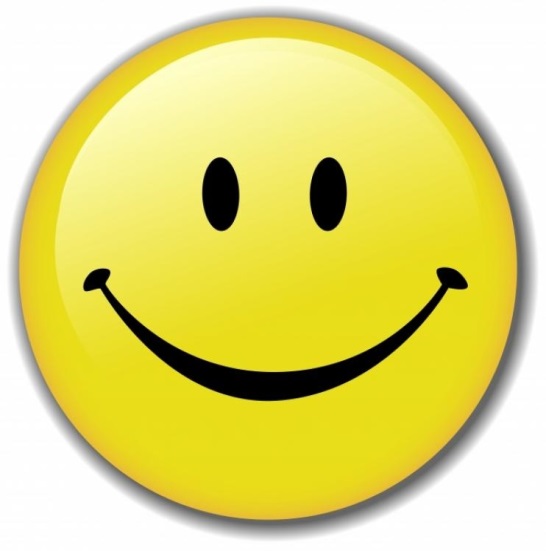 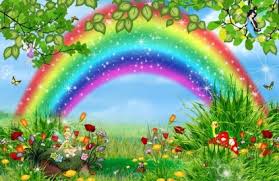 Молодцы, ребята
Спасибо вам за работу!